Food, Molecules and Energy
Food contains its energy stored in chemical bonds.  
It takes energy to BOTH make and break chemical bonds,  we look at the overall transfer of energy when determining what type of reaction is occurring. 
The element carbon is a component of almost all biological molecules 
 C can form 4 chemical bonds (the maximum)
Food, Molecules and Energy
Carbon atoms can be joined to form large carbon molecules.
Macromolecules are large molecules formed by joining smaller organic molecules together.
Polymers are molecules made from repeating units of identical or nearly identical compounds. E.g. Macromolecules
Monomers are the building blocks or parts of large molecules
Food, Molecules and Energy
There are 4 major types of macromolecules that make up organisms. 
1. Carbohydrates Molecules composed of carbon, hydrogen, and oxygen in a ratio of (CH2O)n used for short term energy storage
Carbs are classified by size:
 Monosaccharides Simple carbohydrate (sugars) E.g. Glucose
Disaccharides Carb made of two monosaccharides E.g. Sucrose
Polysaccharides Carb made of three or more  monosaccharides E.g. Cellulose, Glycogen, Starch
Food, Molecules and Energy
Carbohydrates: Which is which? Monosaccharide, Disaccharide, Polysaccharide
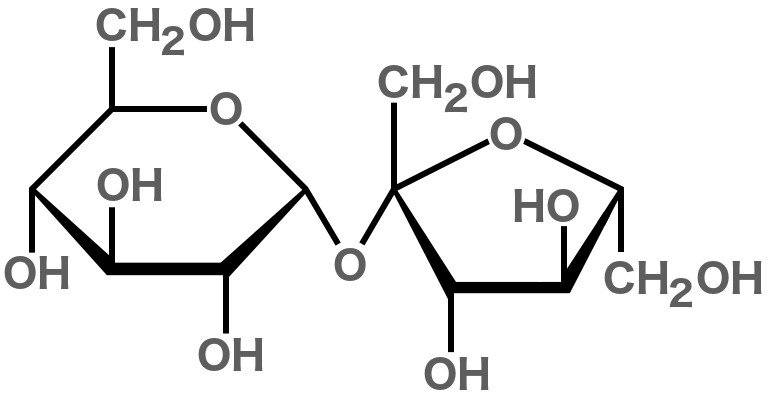 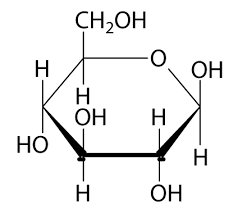 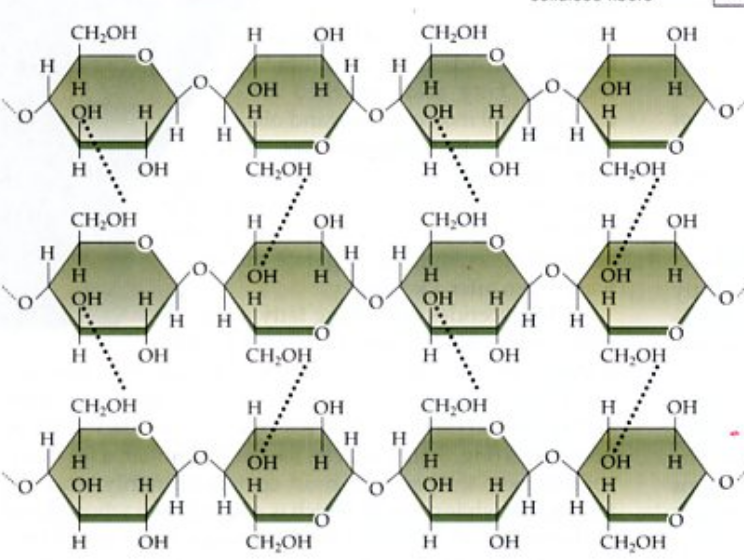 Food, Molecules and Energy
2.  Lipids Molecules composed mainly of C and H and often in long chains (fatty acids).  Do not dissolve in water (nonpolar).  
2 common types:  
Phospholipids 
Main component of biological membranes
Triglycerides 
A triglyceride is a fat if it is solid at room 
temperature and an oil if it is liquid at room 
temperature.
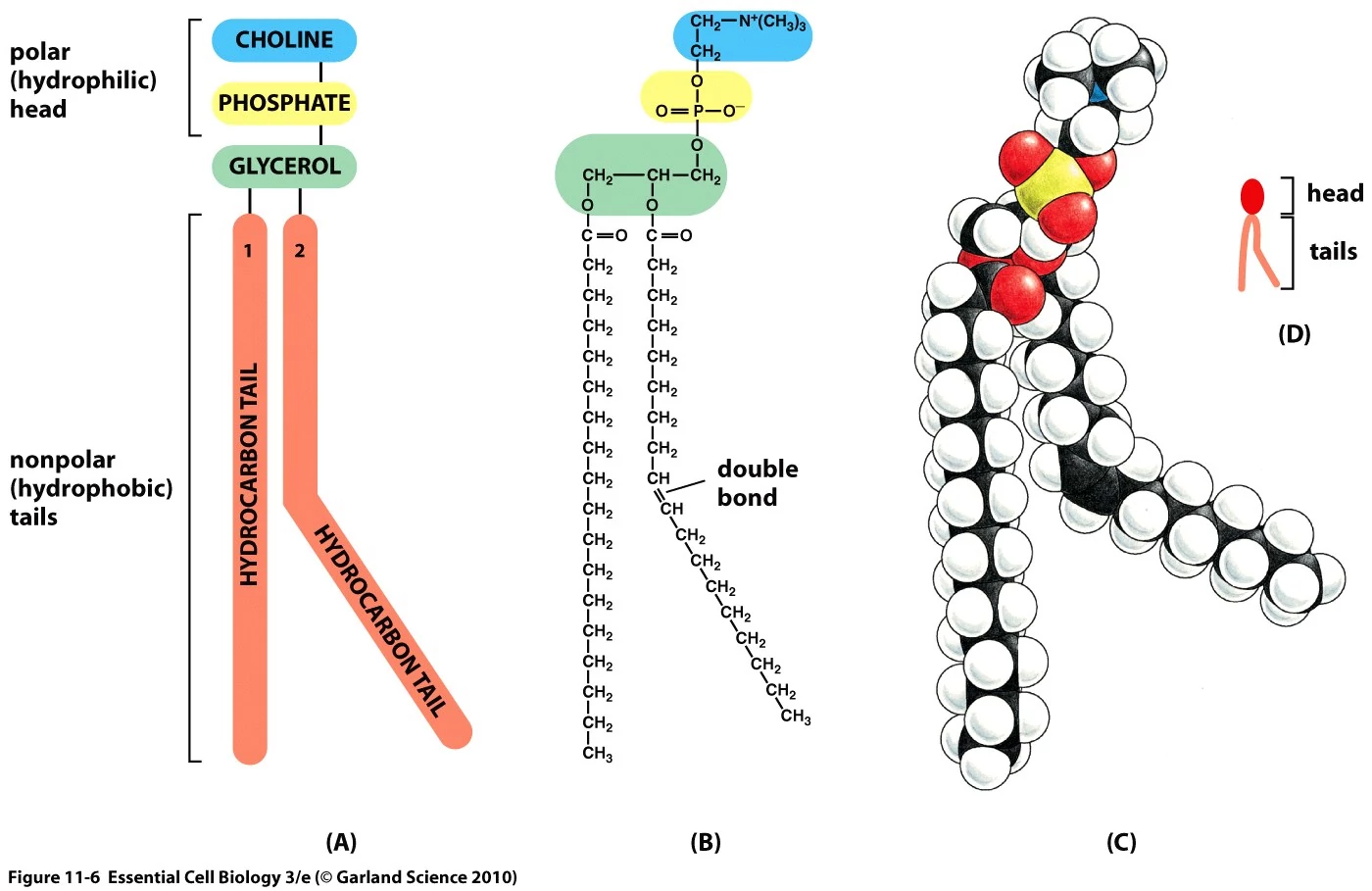 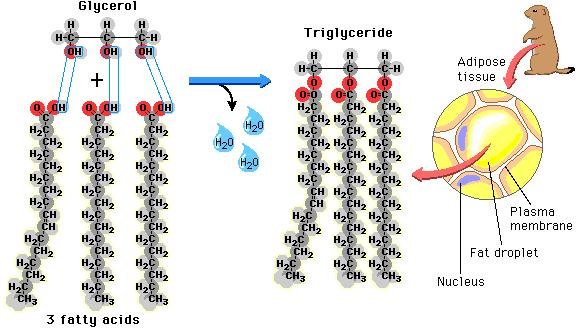